Intrepid
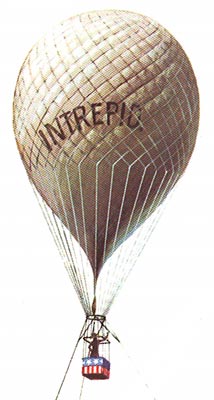 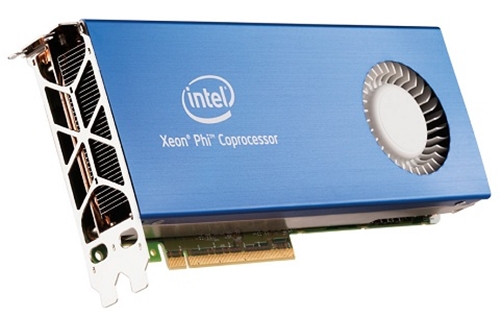 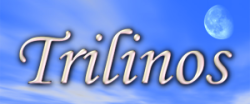 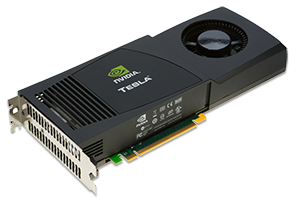 Intrepid to Kokkos refactoring
Adam Delora, H. Carter Edwards, Irina Demeshko
SAND NO SAND2014-19287 PE
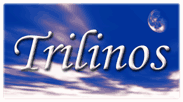 Intrepid
Intrepid package is a library of tools for compatible discretizations of Partial Differential Equations (PDEs).

Used in:  Drekar, Albany and other codes.
Kokkos
Intrepid needs to be refactored for manycore architecture, 
where Kokkos is Trilinos' path-forward for manycore performance portability
Intrepid to Kokkos refactoring
Goals:

support for Kokkos::View multidimensional arrays
create functors for Intrepid functions to run thread-parallel
optimize functors
Adam Delora
Irina Demeshko
Harvey Mudd math / computer science clinic 
(SNL liaison: H. Carter Edwards)
Issue: Intrepid does not work with Kokkos::View today
template<class Scalar, class ArrayOutData, class ArrayInDataLeft, class ArrayInDataRight>
void ArrayTools::scalarMultiplyDataData(ArrayOutData &           outputData,
                                        ArrayInDataLeft &        inputDataLeft,
                                        ArrayInDataRight &       inputDataRight,
                                        const bool               reciprocal){
      switch(invalRank) {
        case 2:{
		    for(int cl = 0; cl < numCells; cl++) {
              for(int pt = 0; pt < numPoints; pt++) {
                  outputData(cl, pt) = inputDataRight(cl, pt)/inputDataLeft(cl, pt);
              } // P-loop
            } // C-loop							
			}
			break;
		case 3:{
			 for(int cl = 0; cl < numCells; cl++) {
              for(int pt = 0; pt < numPoints; pt++) {
                for( int iVec = 0; iVec < dim1Tens; iVec++) {
                    outputData(cl, pt, iVec) = inputDataRight(cl, pt, iVec)/inputDataLeft(cl, pt);
                } // D1-loop
              } // P-loop
            } // C-loop
			}
			break;
		}
!Kokkos::View has a compile-time rank
Assumes run-time rank of the Arrays
Our Solution Partial Template Specialization
template<class A>
struct Rank{static const int value = -1;};

template<class arg1, class arg2, class arg3, class arg4, class arg5>
struct Rank<Kokkos::View<arg1,arg2,arg3,arg4,arg5> >{
static const int value=Kokkos::View<arg1,arg2,arg3,arg4, arg5>::rank;
};

template<class ArrayOutData, class ArrayInDataLeft, class ArrayInDataRight, class Layout, class MemorySpace>
struct ArrayTools::scalarMultiplyDataData2<ArrayOutData, ArrayInDataLeft, ArrayInDataRight, Layout, MemorySpace,2,2>{
	scalarMultiplyDataData2(ArrayOutData outputData,
                                                   ArrayInDataLeft inputDataLeft,
                                                   ArrayInDataRight inputDataRight,
                                                   const bool           reciprocal){ 
                Kokkos::parallel_for(outputData.dimension_0(), ComputeFunctor<Kokkos::View<double***> >(outputview2,
                                                            inputview1, inputview2));
}

template<class ArrayOutData, class ArrayInDataLeft, class ArrayInDataRight>
void ArrayTools::scalarMultiplyDataData( ArrayOutData& outputData,
                                const ArrayInDataLeft& inputDataLeft,
                                const ArrayInDataRight& inputDataRight,
                                const bool           reciprocal){
     ArrayTools::scalarMultiplyDataData2<ArrayOutData,ArrayInDataLeft,ArrayInDataRight, void, void, 
     Rank<ArrayInDataRight>::value,Rank<ArrayOutData>::value>(outputData, inputDataLeft, inputDataRight,reciprocal);
     }
Kokkos Functor Example
template<class ViewType>
struct ComputeFunctor{

  ViewType outputData;
  const ViewType inputData1;
  const ViewType inputData2;
  ComputeFunctor (ViewType outputData_, 
                               const ViewType1 inputData1_, 
                                const ViewType2 inputData2_)
     :outputData(outputData_),inputData1(inputData1_), inputData2(inputData2_) {}

  KOKKOS_INLINE_FUNCTION
  void operator() (int i) const {
    for(int j = 0; j < outputData.dimension_1(); j++)
		   for(int k = 0; k < outputData.dimension_2(); k++)
                         outputData(i,j,k) = inputData1(i,j,k)*inputData2(i,j,k)+inputData2(i,j,k);
   }

};
Nested Parallelism
template<class A>
struct Rank{static const int value = -1;};

template<class arg1, class arg2, class arg3, class arg4, class arg5>
struct Rank<Kokkos::View<arg1,arg2,arg3,arg4,arg5> >{
static const int value=Kokkos::View<arg1,arg2,arg3,arg4, arg5>::rank;
};

template<class ArrayOutData, class ArrayInDataLeft, class ArrayInDataRight, class Layout, class MemorySpace>
struct ArrayTools::scalarMultiplyDataData2<ArrayOutData, ArrayInDataLeft, ArrayInDataRight, Layout, MemorySpace,2,2>{
   scalarMultiplyDataData2(ArrayOutData outputData,
                                            ArrayInDataLeft inputDataLeft,
                                            ArrayInDataRight inputDataRight,
                                            const bool           reciprocal){
           const team_policy policy( outputData.dimension_0(), hyperthreads);
           Kokkos::parallel_for(policy,NestedComputeFunctor<Kokkos::View<double***> >(outputview2, 
                                                                                                                          inputview1,  inputview2));
}

template<class ArrayOutData, class ArrayInDataLeft, class ArrayInDataRight>
void ArrayTools::scalarMultiplyDataData( ArrayOutData& outputData,
                                const ArrayInDataLeft& inputDataLeft,
                                const ArrayInDataRight& inputDataRight,
                                const bool           reciprocal){
     ArrayTools::scalarMultiplyDataData2<ArrayOutData,ArrayInDataLeft,ArrayInDataRight, void, void, 
     Rank<ArrayInDataRight>::value,Rank<ArrayOutData>::value>(outputData, inputDataLeft, inputDataRight,reciprocal);
     }
Hierarchical Parallelism Example
typedef Kokkos::TeamVectorPolicy<32> team_policy;
typedef team_policy::member_type team_member ;

template<class ViewType>
struct NestedComputeFunctor {
  ViewType outputData;
  const ViewType inputData1;
  const ViewType inputData2;
  NestedComputeFunctor (ViewType outputData_, 
                                          const ViewType inputData1_, 
                                          const ViewType inputData2_)
       :outputData(outputData_),inputData1(inputData1_)  ,inputData2(inputData2_) {}

  KOKKOS_INLINE_FUNCTION
  void operator() (const team_member & thread) const {
	 int i = thread.league_rank(); 
	 thread.team_par_for(outputData.dimension_1(),[&] (const int& j){
		 thread.vector_par_for(outputData.dimension_2(),[&] (const int& k){
			 outputData(i,j,k) = inputData1(i,j,k)*inputData2(i,j,k)+inputData2(i,j,k);
			 });		  	
		 });
    }
};
Combined Performance Results with 80 and 
30 Inner Loop Sizes
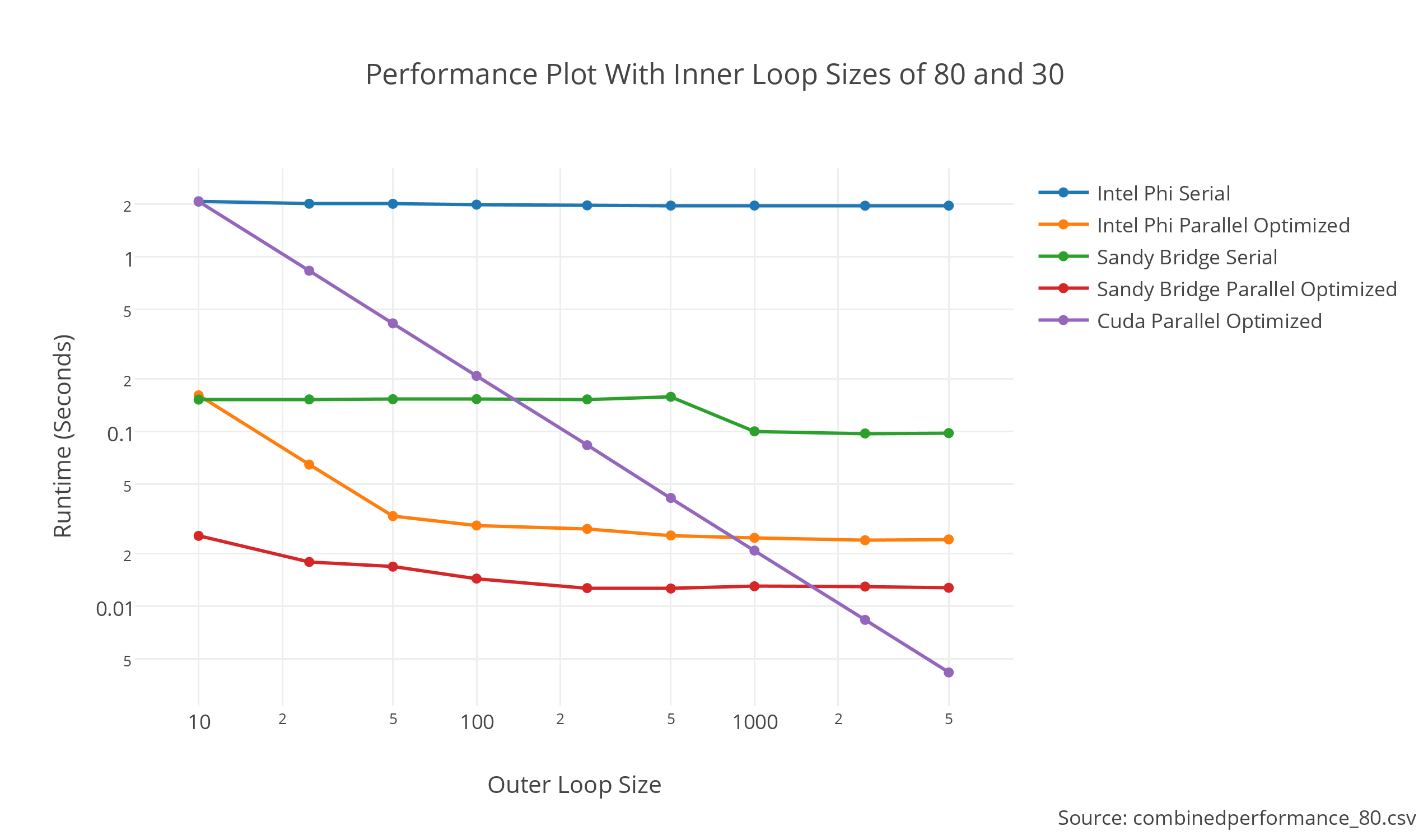 Sandy Bridge Performance Results
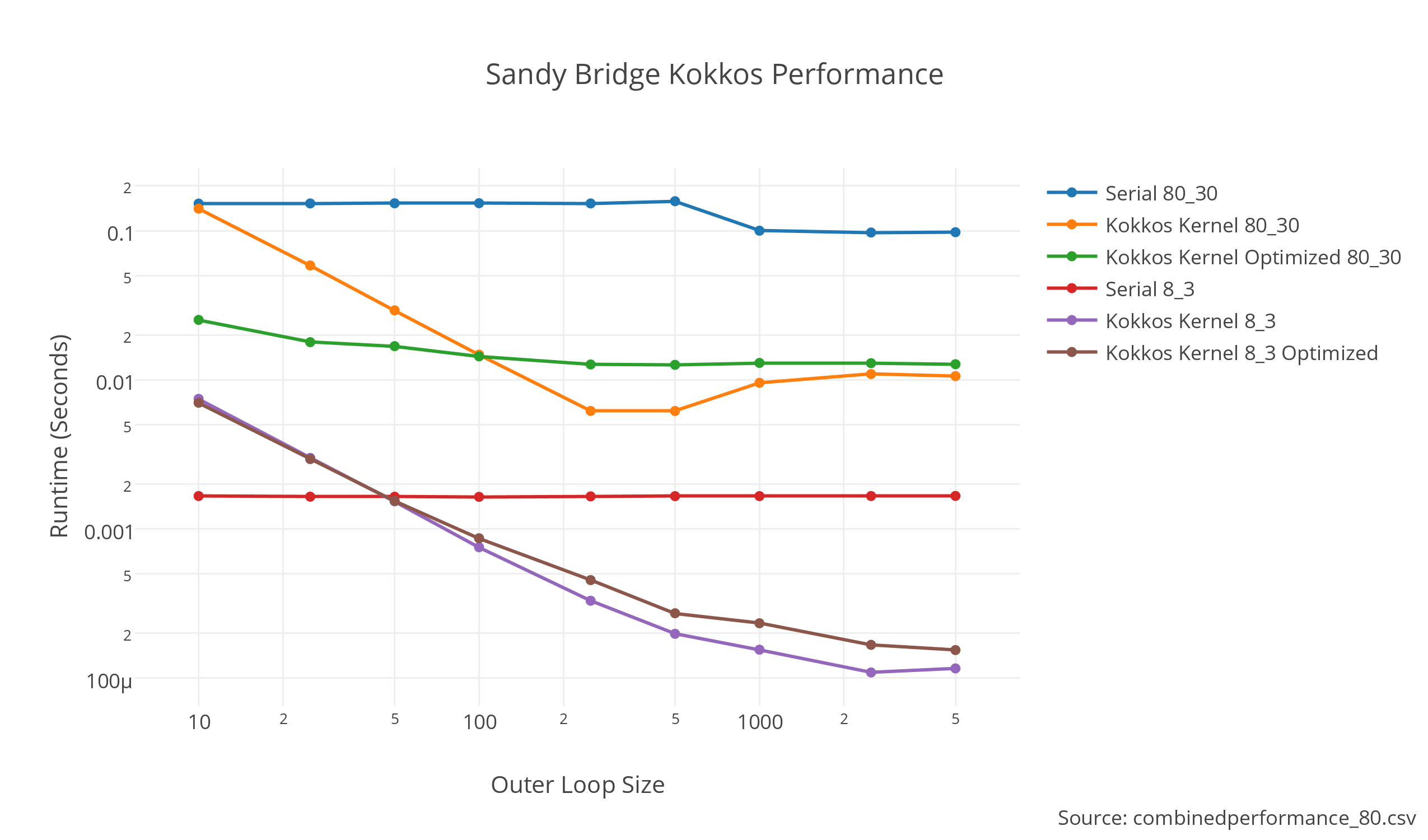 Intel Phi Performance Results
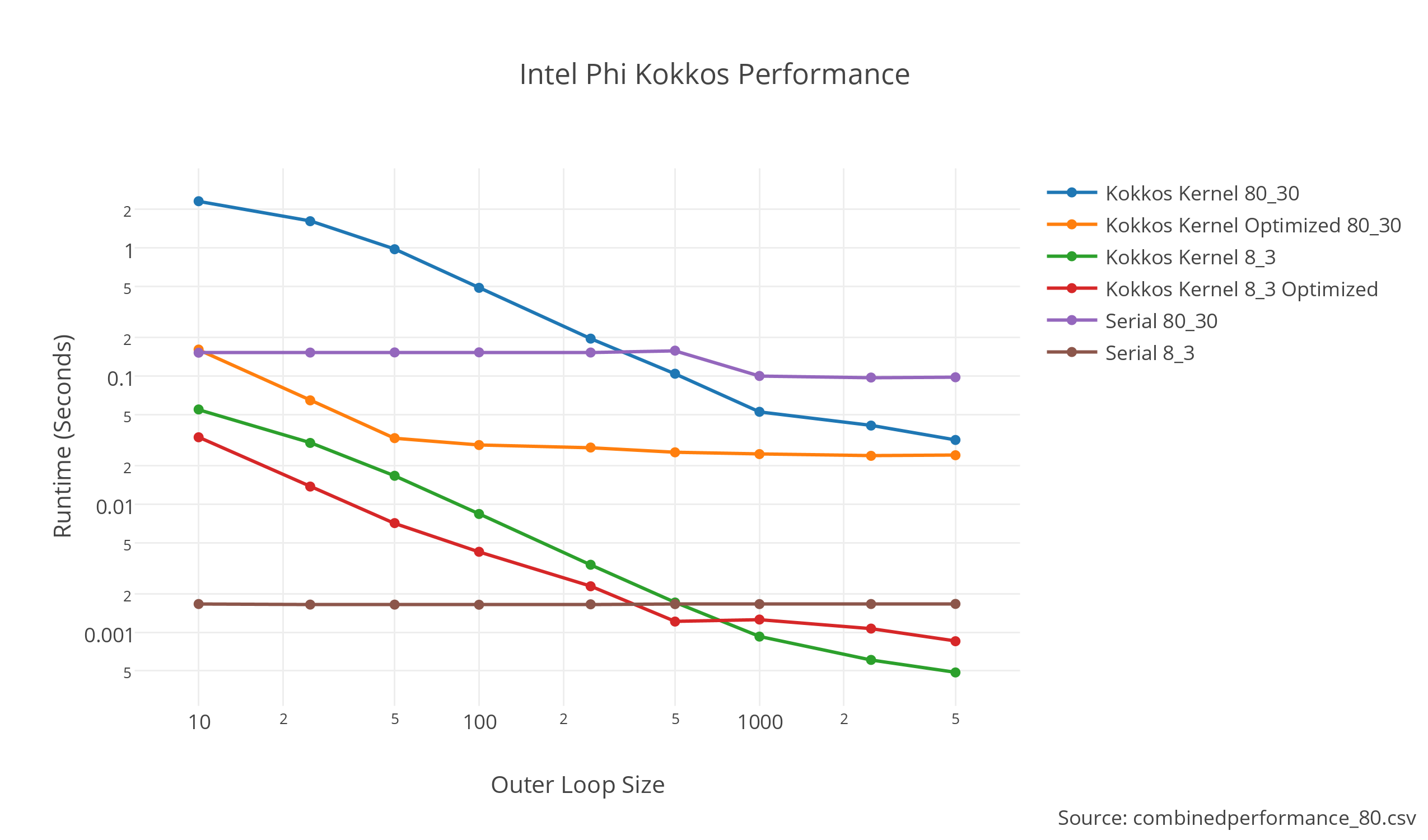 CUDA Performance Results
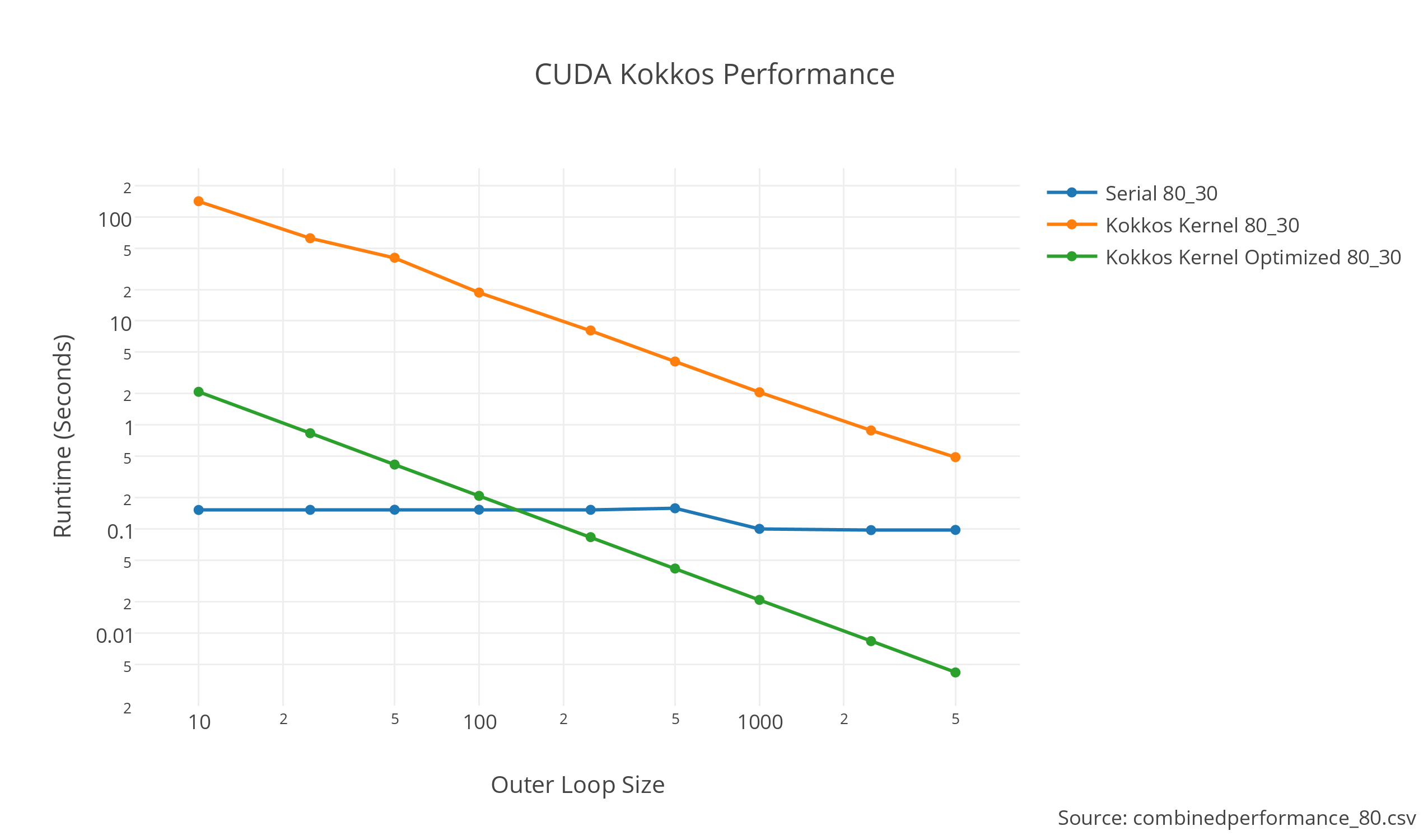 Combined Performance Results 8 and 3 inner
Loop Sizes
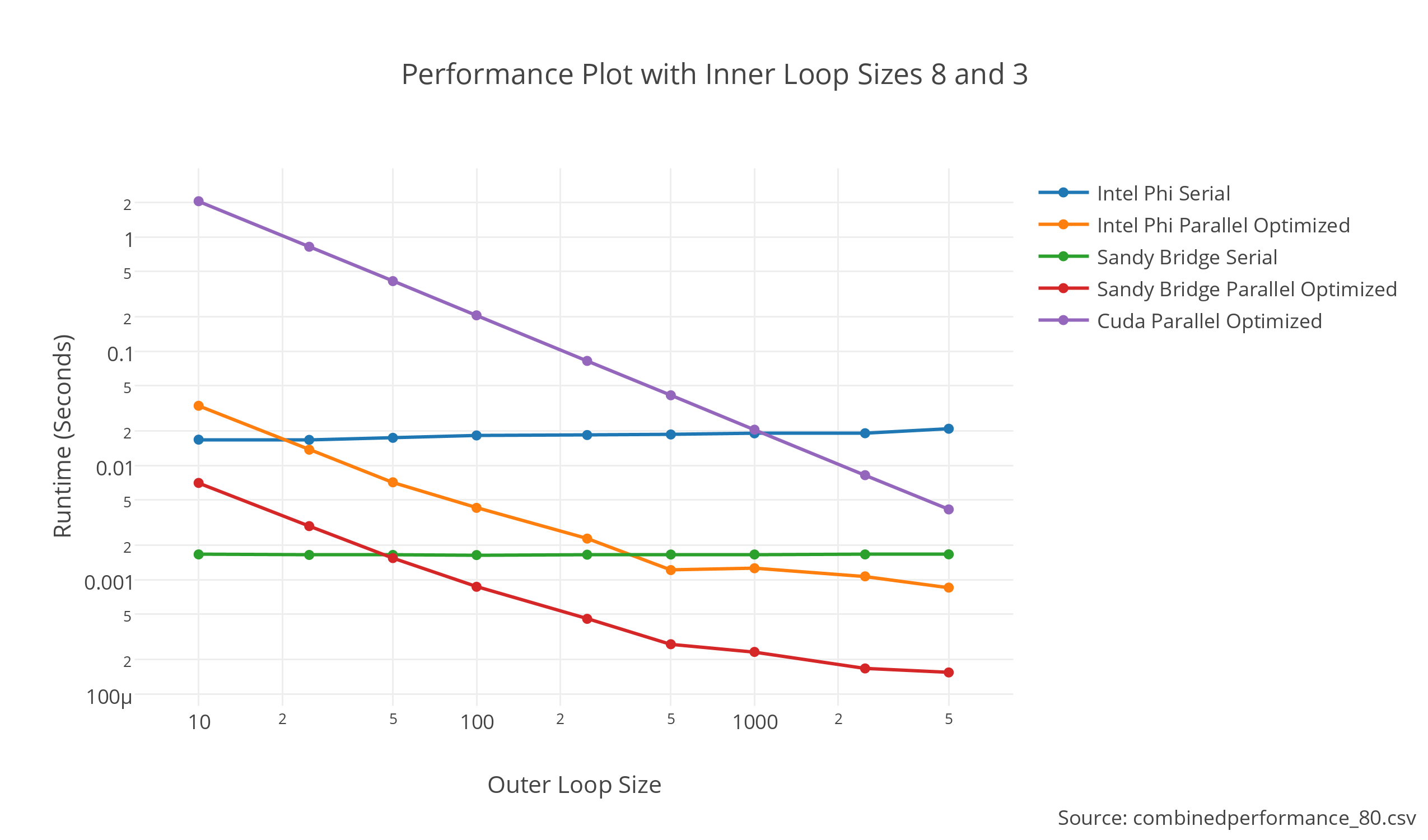 Harvey Mudd math / computer science clinic 
(SNL liaison: H. Carter Edwards)
Interdisciplinary team of four undergraduate senior year students 
learn to use Kokkos, re-engineer selected HPC kernels 
for thread-scalability using Kokkos, and assess performance 
and portability of those  computational kernels.


Schedule:
By December 2014 re-engineer and assess Intrepid array-tools kernels. 
By May 2014 re-engineer a second to-be-selected set of kernels.